Логоритмическая гимнастика
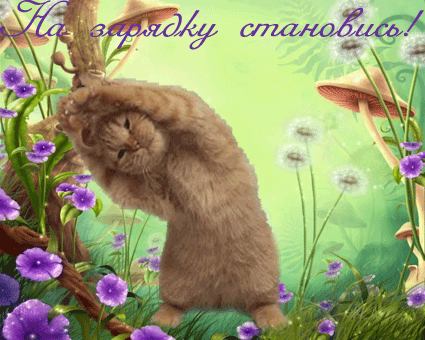 Ритмотерапия
оздоровительные интегрированные упражнения
Мы надули шар воздушный,            	 Оставляя пальцы прижатыми друг к другу,
Вот  такой большой – большой,        	 отводят ладони, образуя шарик.
Отпустили его в небо,                     	 Поднимают руки вверх.
Помахали вслед рукой.                     	Прощально машут рукой.
Полетел воздушный шарик               	Качают поднятыми руками вправо – влево.
Прямо в небо к облакам,
Но за сук он зацепился,                    	Прижимают ладони друг к другу.
Лопнул, хлопнул – БАМ!                  	Опускают руки и хлопают 1раз в ладоши.
Ш – ш – ш…..                                 	Произносят на продолжительном выдохе
                                                       			звук « ш-ш-ш…»
Динамические паузы
Музыкотерапия